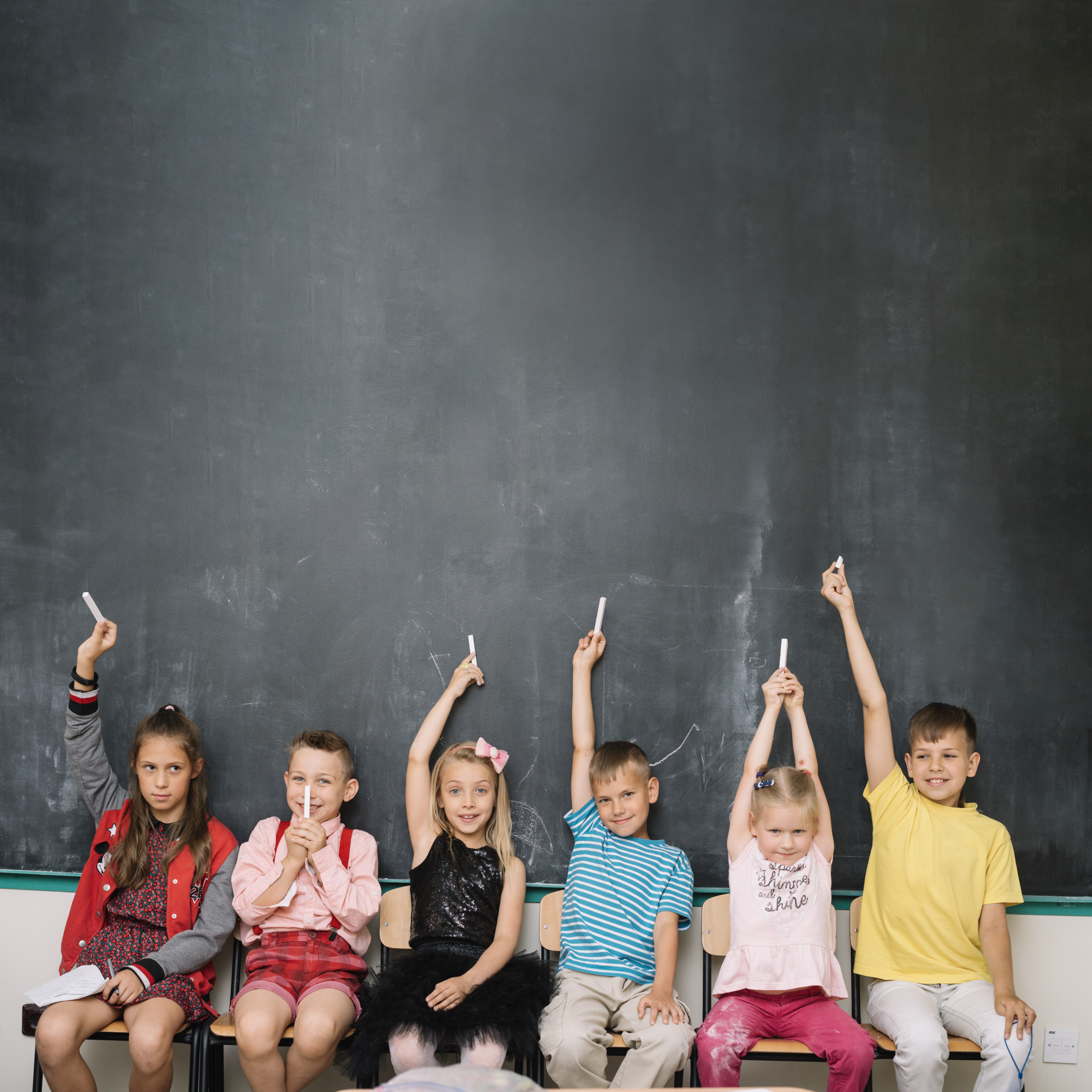 Zdroj: freepik.com
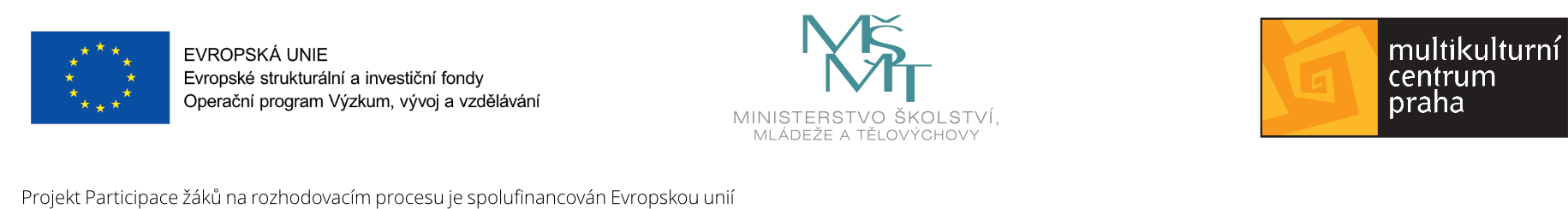 ŽÁKOVSKÉ REVIEW ŠKOLY
Téma č. 1 – SVĚT PODLE ŽÁKŮ
SVĚT PODLE ŽÁKŮ

Úroveň školy
2
1. Vymalovali byste si třídu jinou barvou?
3
2. Odvolali byste ředitele školy?
4
3. Žáci si budou moci vybrat, zda jít raději na hodinu matematiky, či tělocviku.
5
4. Zrušili byste přezouvání?
6
5. Pozdní příchody do 15 minut budou tolerovány a nebudou se nikam zapisovat.
7
6. Školní jídelna bude třikrát týdně vařit sladká jídla.
8
7. Třída má právo odvolat učitele, když jsou s ním nespokojeny více než 2/3 žáků.
9
8. Výuka v posledním ročníku bude omezena pouze na přípravu na přijímací řízení na SŠ.
10
SVĚT PODLE ŽÁKŮ

Úroveň města
11
9. Ve městě zrušíme veškerá rychlostní omezení pro auta.
12
10. Městská poliklinika bude poskytovat ošetření pouze občanům města.
13
11. Občané budou hlasovat, kdo se může přistěhovat do sousedství.
14
SVĚT PODLE ŽÁKŮ

Úroveň státu
15
12. Daně občanů budou použity pouze na údržbu a služby v místě jejich bydliště.
16
13. Občané budou rozhodovat o každé státní investici větší než milion Kč.
17
14. Odebereme sociální dávky občanům, kteří nežijí řádným životem.
18
15. Na Internetu je absolutní svoboda projevu a možnost psát a sdílet cokoliv.
19